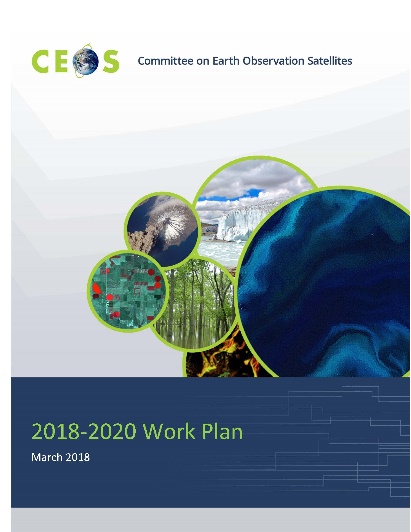 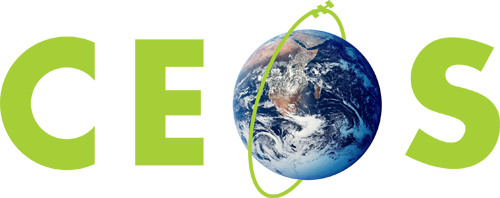 Committee on Earth Observation Satellites
CEOS Work Plan 2018-2020
Steven Hosford, ESA/CNES, CEO
CEOS SIT-33
Session and Agenda Item #2.2
Boulder, CO, USA
24 – 25 April 2018
Summary
CEOS Work plan
Purpose
Update cycle (theory …. and practice)
CEOS 2018-2020 Workplan
Feedback and suggestions on process
CEOS Work Plan purpose
The 3 year CEOS Work Plan is one of CEOS’s 4 Governing documents  
Records the near-term actions of all CEOS entities
All WP deliverables shall be consistent with CEOS goals and achievable
Deliverables are defined in agreement between the CEOS entities (actionees) and CEOS leadership (principals)
Deliverables are considered for termination if they are 
No longer aligned with strategic goals
No longer benefit stakeholders
No longer feasible or affordable
Deliverable termination can happen at the appropriate CEOS meeting
[Speaker Notes: The 3 year CEOS Work Plan is one of CEOS’s 4 Governing documents  
Records the near-term actions of all CEOS entities in their contribution to achieving the goals outlined in the CEOS Strategic Guidance document
The WP deliverables shall be consistent with these goals and in consideration of the capacity and resources of CEOS Agencies
The actions shall be defined in agreement between the CEOS entities (actionees) and CEOS leadership (principals)
Actions considered for termination if they are 
No longer aligned with strategic goals
No longer benefit stakeholders
No longer feasible or affordable
Actions are considered for termination at the appropriate CEOS meeting]
CEOS Work Plan timeline
July
June
CEOS Work Plan is one of CEOS’s governing documents
Based on a 3 year period
Update annually



1st request for updates
Deadline for updates
1st draft of work plan
Finalised work plan
May
August
April
September
March
October
February
November
January
December
CEOS Work Plan timeline
July
June
CEOS Work Plan is one of CEOS’s governing documents
Based on a 3 year period
Update annually



1st request for updates
Deadline for updates
1st draft of work plan
Finalised work plan
May
August
April
CEOS Work plan is generally   agreed by “virtual endorsement” during the first quarter
September
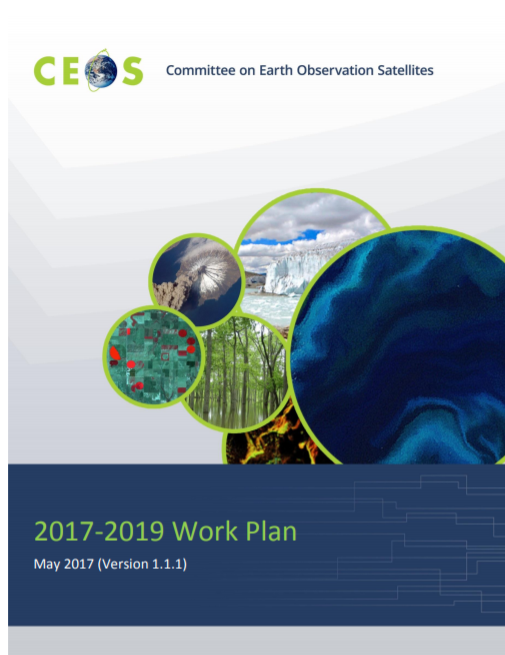 March
October
February
November
January
December
Status of CEOS 2018-2020 WP
CEOS 2018-2020 Work Plan was submitted to principals on 30th March 

Virtual endorsement completed on 13th April 

Endorsed version (v1) now available.
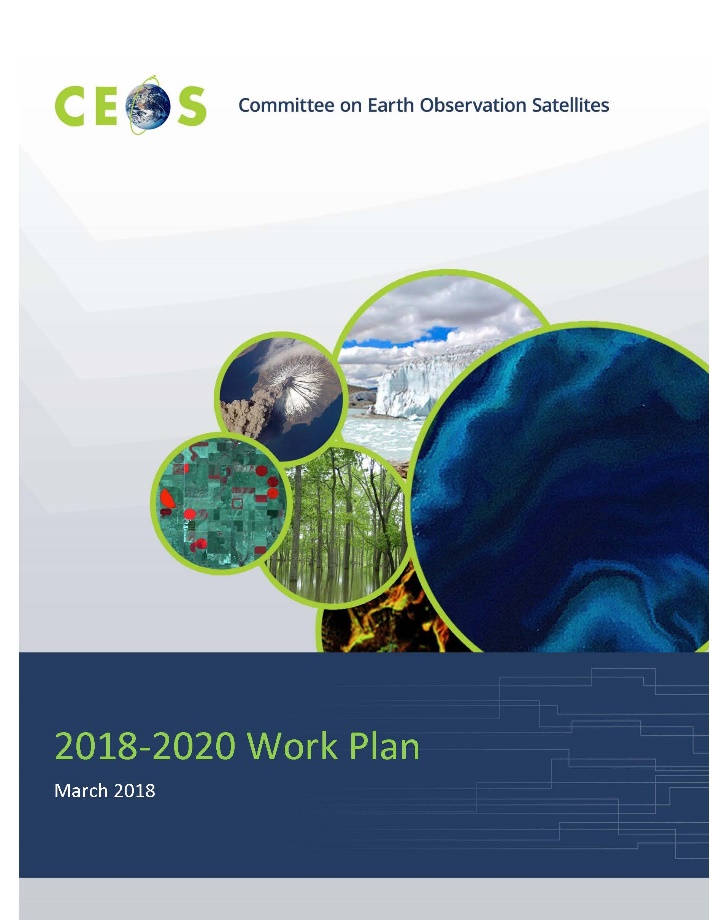 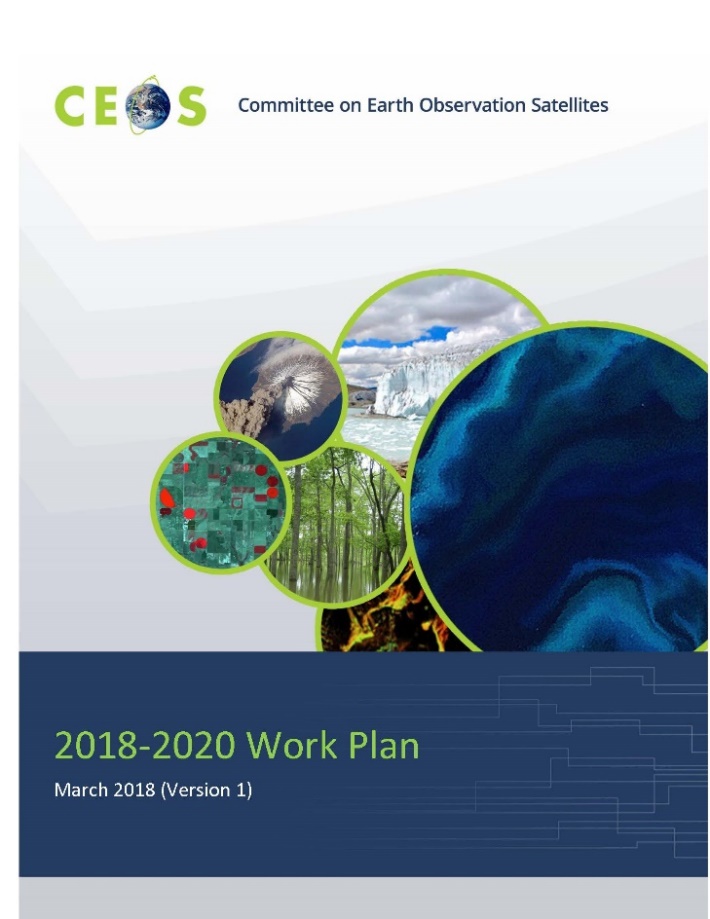 Status of CEOS 2018-2020 WP
Same fundamental structure as recent WPs
Thematic: Climate, Carbon, Agriculture, Disasters, SDGs, Water, Oceans and coasts, Polar, Biodiversity 
Cross-cutting: Data access, Data quality, VCs, Outreach
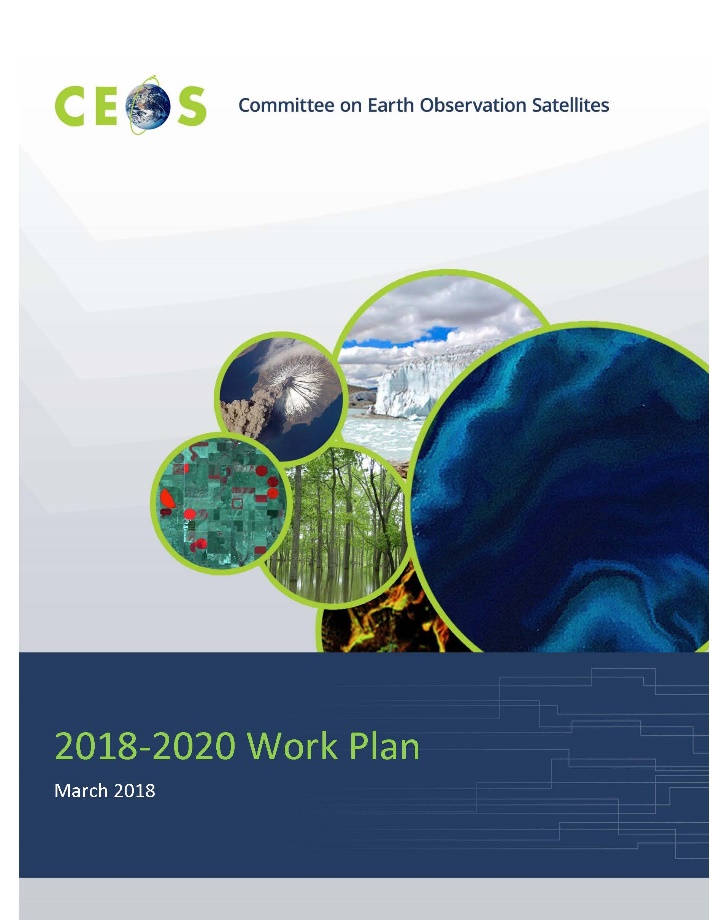 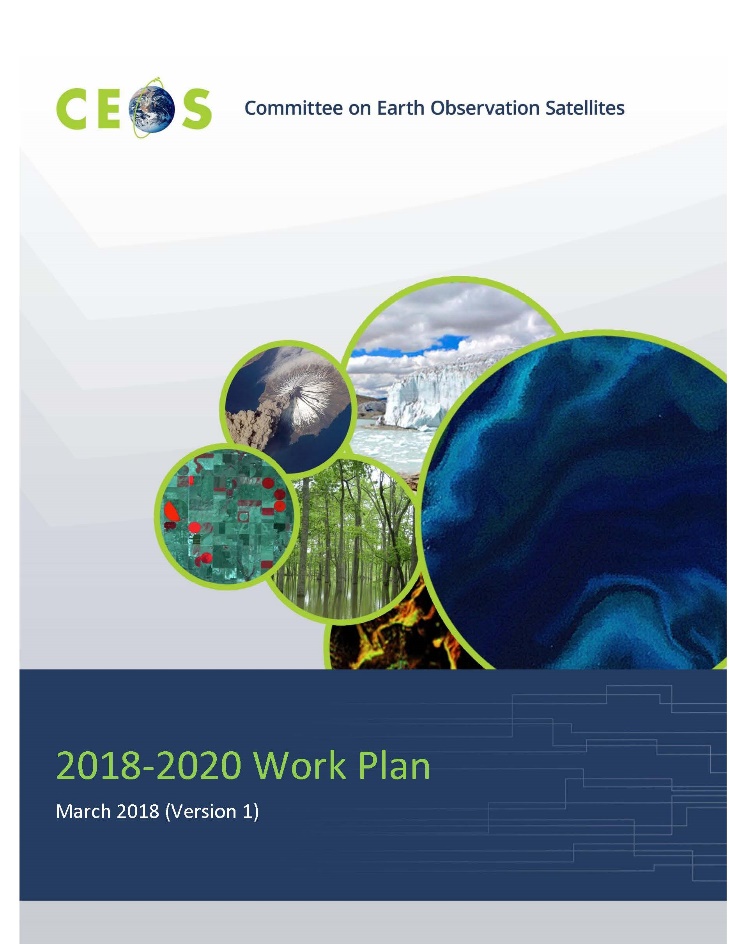 WP in figures
91 open deliverables (88 in 2017)
~26 deliverables closed in 2017
29 newly created in 2018
~29 open deliverables from 2017 had completion data pushed back (30%)
Of 55 deliverables to be completed in 2017 approx 50% were closed and 50% pushed back
WP 2018-2020 in figures
91 open deliverables of which 29 newly created in 2018
Of these 29 new deliverables
50% scheduled to be 
    completed in 2018
33% in 2019
17% in 2020
Vast majority of deliverables to be completed within Work Plan period (3 years)
Pushing back 30% of actions seems high!
Caveat: analysis on short period
…. more to come …
WP 2017-19
WP 2018-20
Feedback on developing the 2018-2020 WP
CEOS 2018-2020 Work Plan was submitted to principals on 30th March and endorsed on 13th April

Collecting first inputs
First set of nominative emails to solicit contributions sent between 27/10 and 10/11
Last “first input” received from CEOS entity 26/02
	4 months
Iterations
First replies and iterations – 12/02
Final iterations following WG (WGCapD, WGDisasters) meetings in March 
WP submitted for endorsement 30th March
	3.5 months
Feedback on developing the 2018-2020 WP
“… developing the CEOS Work Plan can sometimes feel a bit like herding cats …”
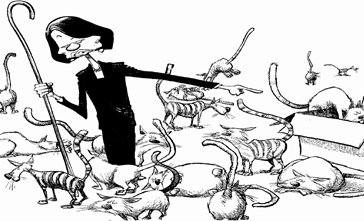 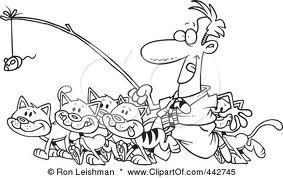 Feedback on developing the 2018-2020 WP
From CEO perspective …
Sadly lacking a carrot …. or a stick …
Process should either 
be complete before WG meeting season
be built around WG meeting season
Managing an iteration prior to and reviewing during WG meetings introduces unnecessary overheads

From WG/VC/AHT Chair perspective ? 
Comments?
Suggestions?
CEOS WP process
Some ideas to improve the process …

Better align CEOS Work Plan with CEOS entities’ management process
CEOS WP defines the principal deliverables of each CEOS entity
These are the deliverables that respond to CEOS entity objectives or specific actions/tasks assigned by Plenary
These are the deliverables that CEOS entities are “measured by” 
CEOS entities have the option of extending this level of detail by developing a specific work plan
CEOS WP
WG’s WPs
Current discussion on making CEOS a more objective driven organisation …
CEOS WP process
Some ideas to improve the process … practically speaking …

CEOS entity meeting scheduling and WP discussions: 
Organise a dedicated Work Plan session (1-2hrs) during every CEOS entity face-to-face meeting
Schedule CEOS entity meetings to facilitate reporting into SIT and Plenary
CEOS annual cycle
July
June
May
August
SIT Technical Workshop
April
SIT meeting
September
WG/ADT meetings
WG/ADT meetings
March
October
Plenary meeting
Update CEOS Work plan
February
November
GEO Plenary
January
December
CEOS/GEO bilateral
CEOS annual cycle
July
June
May
August
SIT Technical Workshop
April
SIT meeting
September
WG/ADT meetings
March
October
Plenary meeting
WG/ADT meetings
February
November
January
December
CEOS WP process
Improving contact with CEOS entity leads:
More frequent/regular nominative email reminders from CEO? (this year approx. 1 per month)
Scheduled 15/30mins telephone calls (between 30th November -15th Dec) to provide leads with a “hard deadline”
Regular reporting into SEC on feedback status